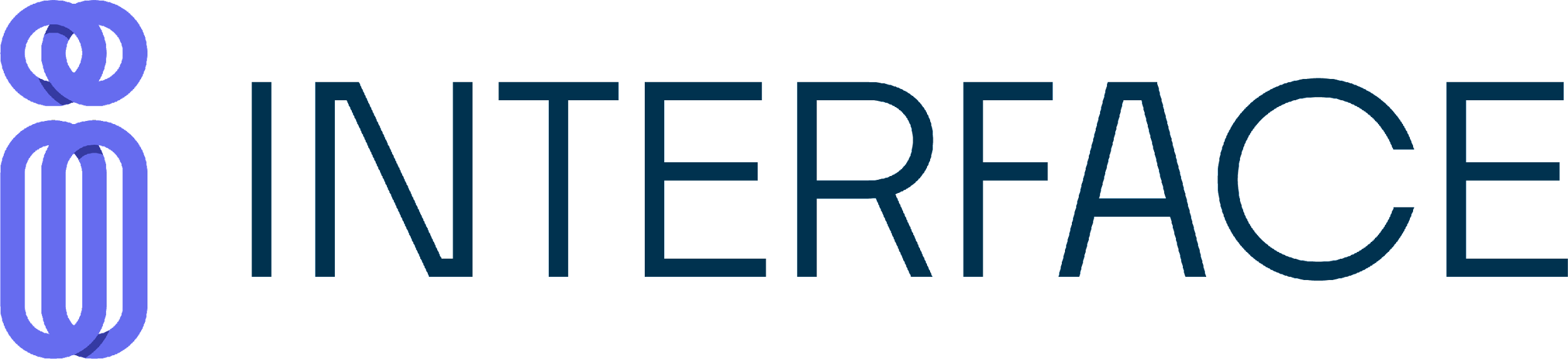 In-Service Training Programmeand Toolkit for Validation of SkillsPart B: models for the identification, recognition 
and communication of transversal skills Module C: Models for the communication of transversal skills within the workplace and labour market
A
About the topic Models for the communication of transversal skills within the workplace and labour market
Introduction
B
Training phase
Group workRecommend means of communication of transversal skills according to individual’s goals

Plan the creation of microcredentials and digital badges to promote the achievement 
of transversal skills

Design micro credentials and digital badges 
for the communication of transversal skills
A:About the topic Models for the communication of transversal skills within the workplace and labour market
A1:Why aretransversal skills important within the workplace 
and labour market?
Why are transversal skills important within the workplace and labour market?  

Transversal skills refer to a set of abilities that are not specific to a particular job or industry but are valuable across various professions and work environments. These skills relate to how individuals interact with others, approach problems, manage their time, and generally navigate their work environment. 

Transversal skills are essential in the workplace and labor market because they contribute to career success, workplace productivity, adaptability, and career mobility.
Career Success
Having transversal skills can lead to career success. Individuals who possess these skills are often seen as more valuable to employers, and they may have more opportunities for career advancement.
Workplace Productivity
Transversal skills help individuals work more efficiently and effectively in their job roles, leading to increased productivity. Effective communication, time management, and teamwork skills, for example, can lead to better collaboration and smoother workflow in the workplace.
Adaptability
The labor market is constantly changing, and transversal skills are crucial for individuals to remain competitive and adapt to new challenges. Adaptability, creativity, and problem-solving skills, for example, are essential for individuals to be able to navigate change and uncertainty in the workplace.
Career Mobility
Transversal skills allow individuals to move more easily between different jobs and industries. They provide individuals with a solid foundation of skills that can be applied in various contexts, making them more versatile and attractive to potential employers.
Why are transversal skills important within the workplace and labour market?  


Think about your experience of transversal skills in the workplace and in the labour market!

Discuss in small groups, good examples of the importance of transversal skills in the workplace and in the labour market!





https://www.merriam-webster.com/dictionary/escape%20room
A2:Concepts of micro credentials 
and digital badges
Concept of micro credentials
  
Microcredentials are short, focused, and specialised certification programmes designed to provide learners with specific skills and knowledge that are relevant to their professional development. 

They are often delivered online and can be completed in a relatively short period, typically ranging from a few weeks to several months.

Unlike traditional degree programmes, microcredentials focus on a specific set of skills or competences that learners can apply immediately in their workplace.
Concept of micro credentials
  
These programmes offer learners the opportunity to gain new knowledge, upgrade their existing skills, and demonstrate their proficiency in a particular area. 

Microcredentials are typically competency-based and rely on assessment methods such as quizzes, projects, and exams to measure the learner's mastery of the subject.
Benefits of micro credentials
  
Allow learners to acquire new skills and knowledge quickly, without committing to long-term degree programmes. 

Provide learners with a way to demonstrate their proficiency in specific areas, which can improve their employability and career advancement prospects. 

Can be more affordable than traditional degree programmes, making them accessible to a wider range of learners.
Diversity of micro credentials
  
Microcredentials can be offered by: 
educational institutions, 
professional organisations, 
private companies. 

They can cover a range of subjects, for example, business, technology, healthcare, education, digital marketing, project management, data analytics, etc.
Concept of digital badges
  
Digital badges are digital representations of achievements or skills that individuals earn through various learning experiences. 

These badges can be displayed online, such as on social media profiles, online portfolios, or websites, to showcase one's accomplishments and skills.

 Digital badges can be earned through a variety of learning experiences, including online courses, training programmes, workshops, and other types of informal learning experiences.
https://link.springer.com/content/pdf/bfm:978-3-319-15425-1/1.pdf
For employers
For learners
Way to showcase achievements and skills, which can help them stand out in the job market or when applying for further education or training programmes. 
Sense of motivation and accomplishment, as learners can see their progress and earn recognition for their efforts.
Way to verify the skills and knowledge of potential job candidates quickly. 
Help to identify potential hires who have demonstrated a commitment to ongoing learning and development, which can be an important consideration for many job roles.
Benefits of digital badges
Digital badges and digital badging systems
  
Digital badging systems provide a standard framework for issuing and displaying badges, ensuring that badges are interoperable and can be shared across different platforms and systems.

 This allows learners to compile a portfolio of their digital badges.

Examples of digital badging systems:
 Mozilla Open Badges https://support.mozilla.org/en-US/kb/why-open-badges 
 Credly https://info.credly.com/
A3:Models for the communication of transversal skills within the workplace and labour market
Linear model of communication
Interactive model of communication
Models for communication
Transactional model of communication
Constructivist model of communication
Cultural model of communication
Linear model of communication
 
Communication is a one-way process that involves a sender transmitting a message to a receiver through a channel. It assumes that the receiver passively receives the message and does not provide any feedback to the sender. Next are presented examples of linear models of communication.

Examples:
Aristotle’s model of communication
Laswell’s model
The Shannon-Weaver model
Berlo’s S-M-C-R model
Interactive model of communication
 
Emphasises the feedback loop between the sender and receiver. The sender encodes a message, which is then transmitted to the receiver through a channel. The receiver then decodes the message and provides feedback to the sender.

Examples:
The Osgood-Schramm model
The Westley and Maclean model
Transactional model of communication
 
Views communication as a dynamic and interactive process that involves both the sender and receiver simultaneously encoding and decoding messages. It emphasises the importance of context in shaping the communication process.

Examples:
Barnlund’s transactional model
Dance’s helical model
Constructivist model of communication
 
 Views communication as a process of meaning-making that involves the active interpretation and construction of messages by both the sender and receiver. It emphasises the role of individual and cultural differences in shaping communication.
Cultural model of communication
 
 Views communication as a process that is deeply rooted in cultural norms and values. It emphasises the importance of understanding cultural differences in communication in order to communicate effectively across cultures.
B:Group workPlan the creation of microcredentials and digital badges and recommend means of communication 
of transversal skills
B1:Compare models for the communication of transversal skills within the workplace 
and labour market
Group work
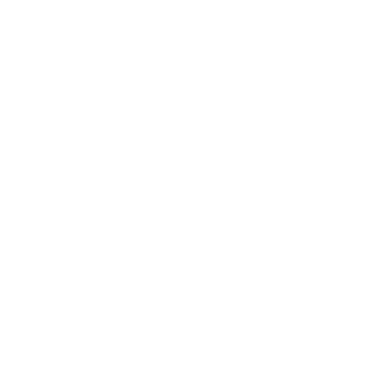 In this activity, you will deepen your knowledge about communication models. Join one of your colleagues and work together on the steps presented below.


You have 60 minutes to complete this activity.


At the end of this activity, everyone must share with the group their conclusions about models of communication and their use for the communication of transversal skills within the workplace and labour market.
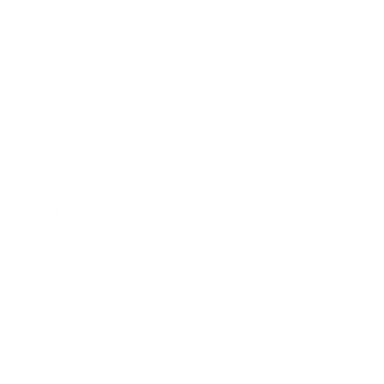 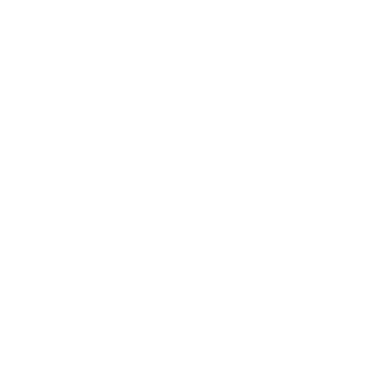 Group work
Become familiar with models of communication
First, read the description of communication models. You can find them at https://pumble.com/learn/communication/communication-models/#What_are_models_of_communication 

Compare models to identify the more appropriate for communication of transversal skills within workplace and labour market
Find best models for different situations. These can be:
Seeking a job in creative industries.
Applying for a higher position in the same workplace.
Asking for a higher salary in the same workplace.
B2:Recommend means of communication of transversal skills according to individual’s goals
Group work
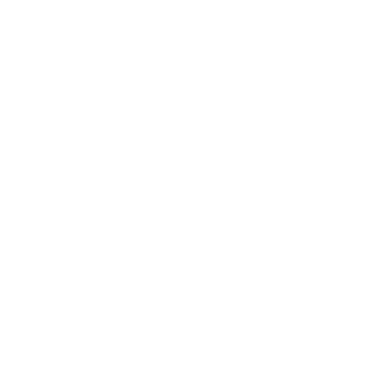 In this activity, you will develop your skill to be able to recommend a means of communication of transversal skills according to individual’s goals. Join one of your colleagues and work together on the steps presented next.

You have 60 minutes to complete this activity.

At the end of this activity, you will be able to understand and use a recommended means of communication with your colleague according to their goals, and to have  received recommendations from your colleague about a means of communication according to your own goals.
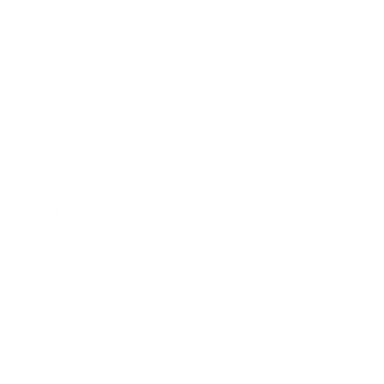 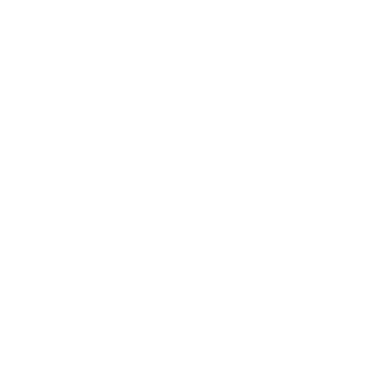 Group work
Set your goals.
Think about goals you want to achieve in your workplace:
Are you seeking a job in the creative industries?
Or maybe you want to apply for a higher position in the same workplace?
Or ask for a higher salary in the same workplace?

Ask your colleague about his/her goals.

Explore recommended means of communication of transversal skills
See suggestions on next slides.
Create a strong resume and cover letter
Resumes and cover letters are the first impression you will make on a potential employer, so it is important to make them stand out. Use active language to describe your skills and accomplishments, and tailor your resume and cover letter to the specific job you are applying for.
Recommended means of communication
Develop a professional online presence
In today's digital age, it is important to have a professional online presence. Create a LinkedIn profile and ensure that it is up-to-date and complete. Use social media platforms such as Twitter or Instagram to showcase your work and connect with others in your field.
Network with others in your field
Networking is a powerful tool for advancing your career. Attend industry events, join professional organisations, and participate in online forums or groups related to your field. Be sure to communicate your skills and experience clearly and concisely when networking.
Practice your elevator pitch
An elevator pitch is a brief, compelling statement that summarise who you are, what you do, and what you can offer. Practice your elevator pitch so that you can communicate your skills and experience effectively in a short amount of time.
Prepare for interviews
When preparing for an interview, think about how you can communicate your skills and experience in a way that is relevant to the job you are applying for. Use specific examples to demonstrate your skills and be prepared to answer questions about your strengths and weaknesses.
Group work
Recommend means of communications of transversal skills to your colleague.
If you need additional information to find the most appropriate recommendations, you can seek ideas on the  internet.

Ask your colleague for his/her feedback about your recommendation.
Was it useful and appropriate to your colleague`s goals? Was it realistic?

Listen to the recommendations from your colleague and give feedback on them.
B3:Plan the creation 
of microcredentials and digital badges to promote 
the achievement of 
transversal skills
Group work
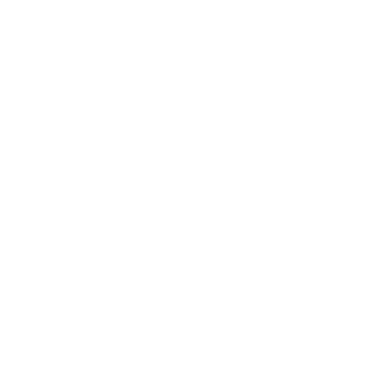 In this activity, you will deepen your knowledge about communication models. Make a group of 3 colleagues and work together on the steps presented below.


You have 90 minutes to complete this activity.

At the end of this activity, everyone must share the results with the group – your ideal plan on how to create micro credentials and digital badges in your organisation to promote the achievement of transversal skills.
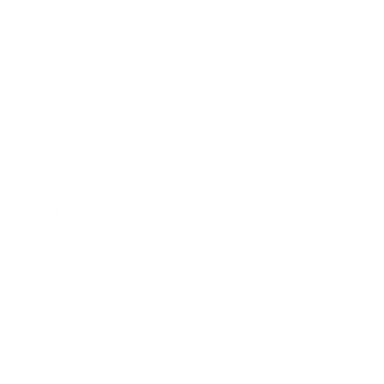 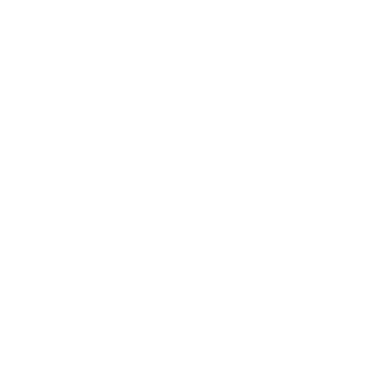 Group work
Plan a system of microcredentials
Based on the learning results of the previous activities, discuss how to identify the needs of employees and develop a learning system in you organisation that provides microcredentials about developed transversal skills.
Use this Guide to gain inspiration and deepen your understanding: https://oasis.col.org/colserver/api/core/bitstreams/770ff842-9a5e-424b-a253-0757fa539086/content 
Explore an  European approach to micro-credentials: https://education.ec.europa.eu/education-levels/higher-education/micro-credentials 

2.   Discuss the idea of digital badges
Discuss the idea of digital badges and how to use them. Share your experience of using digital badges, for example, from computer games, Facebook or other social media.
Group work
Explore an example of issuing digital badges
Watch the video below on how a teacher created a system of digital badges for their students www.youtube.com/watch?v=szMMx6L7LhY and explore a description on how she implemented her system www.flippity.net/BadgeTracker.htm 


Plan a system for using digital badges in your organisation
Plan a system for using digital badges:
What skills are needed to acquire a digital badge and how do you achieve a digital badge? 
Where could it be displayed?
Will there be a process to allow people from outside your organisation to check the authentication of the badges?
B4:Design micro credentials 
and digital badges 
for the communication of transversal skills
Self-directed learning
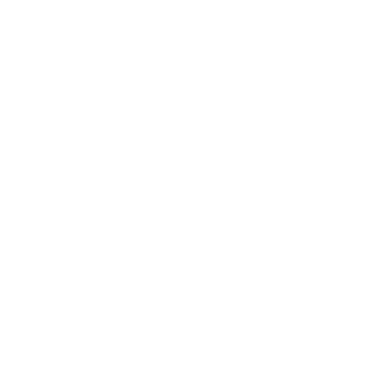 In this activity, you will try out different online design tools for designing digital badges and microcredentials.



You have 60 minutes to complete this activity.



At the end of this activity, you can share the results with your colleagues to receive feedback.
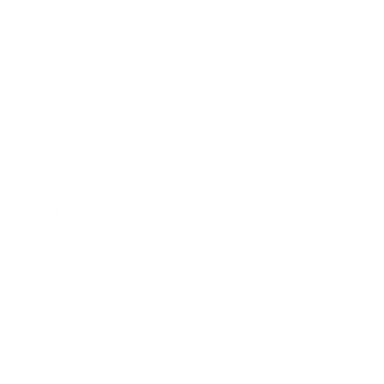 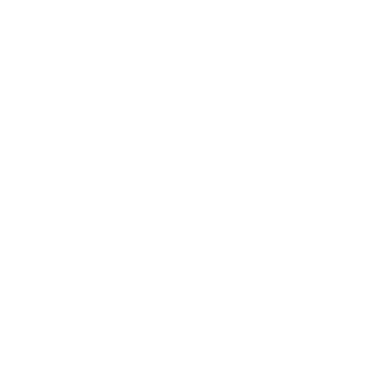 Self-direceted learning
Think about the design of a prototype of a digital badge
The design of the badge should reflect the brand of the issuing organisation. 
The shape, colour, font and use of iconography to represent a skill are influential factors but should be chosen in the context of institutional brand guidelines and with a critical eye to determining whether these elements will contribute positively to the impact of the badge.
Badge design can also reflect the taxonomy or structure of the micro-credential portfolio. For example, the badge design may represent — through colour, shape, the use of icons or logos, etc. — the skills, the weighting or the levels of competency indicated by a microcredential, or the relationship with industry partners.
Designing & Implementing Micro-Credentials: A Guide for Practitioners.
Available at https://oasis.col.org/colserver/api/core/bitstreams/770ff842-9a5e-424b-a253-0757fa539086/content
Self-direceted learning
Try to make a real badge
Open this tool to design digital badges https://badge.design/ 
A more generalist tool to design badges, certificates and other visuals is available at https://www.canva.com 

Share the designs developed by you with your colegues and receive their feedback.
Designing & Implementing Micro-Credentials: A Guide for Practitioners.
Available at https://oasis.col.org/colserver/api/core/bitstreams/770ff842-9a5e-424b-a253-0757fa539086/content
Congratulation!

You have mastered part B - module C 
Models for the communication of transversal skills within the workplace and labour market!
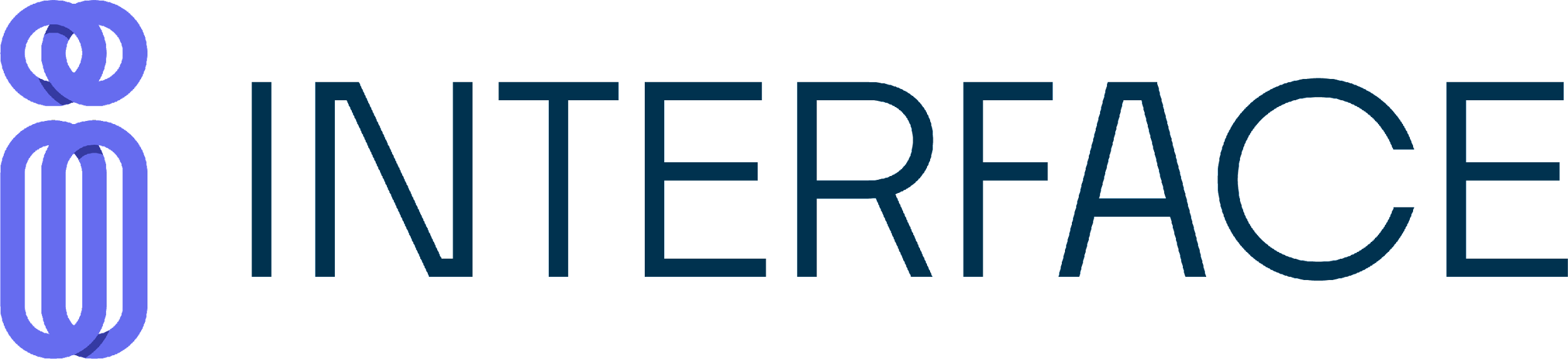 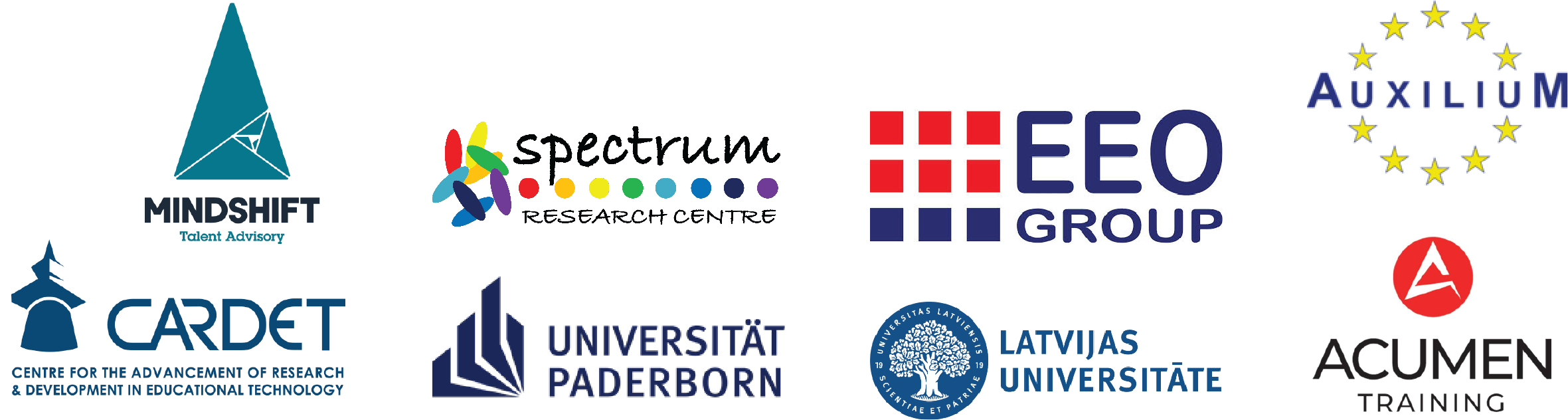 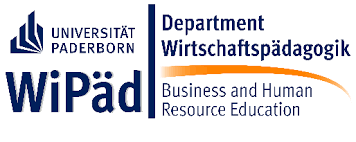